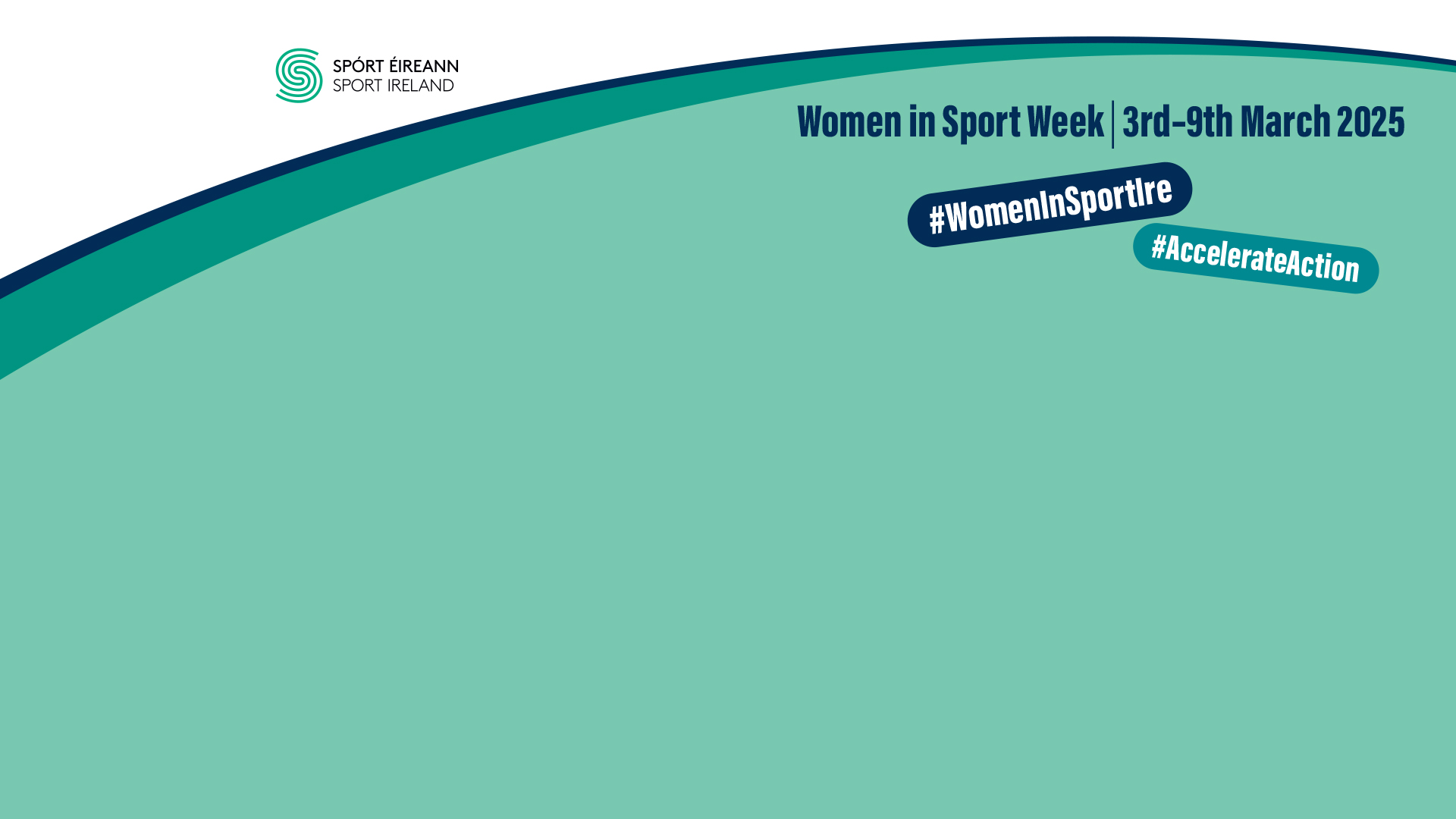 Space for NGB/LSP logo
[Speaker Notes: INSTRUCTIONS:

Place your logo in the top left corner.

Do not change the positioning or size of the background graphic.

“Save” or ”Export” the slide as a jpg image for sharing online. Change the output size to at least 1000 pixels wide when saving/exporting.]